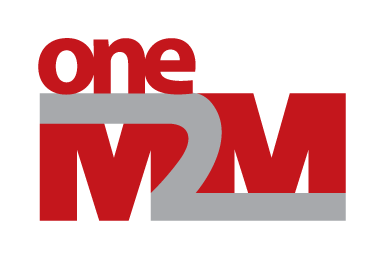 WG1 status report to TP#42
Group Name: oneM2M RDM WG1
Source: TaeHyun KIM (RDM Vice chair, SyncTechno Inc.)
Meeting Date: 2019-09-23 to 2019-09-27
Agenda Item: TP#42, Reports from Working Groups
Items for INFORMATION
Progress on TS-0023, TR-0026, TR-0046, TR-0049, TR-0058…

Thanks to TDE WG to share the progress on developing test specifications and other activities.
© 2019 oneM2M Partners
TP-2019-0148-WG1_status_report_to_TP42
Issues for DECISION in TP
CR Pack
TP-2019-0149 – for approval of TS-0002 updates
RDM-2019-0092R01
RDM-2019-0091R02
RDM-2019-0113R01
TP-2019-0150 – for approval of TS-0023 updates
RDM-2019-0097R03
RDM-2019-0096R03
RDM-2019-0090R03

TR for approval
TP-2019-0151-TR-0046_Request_for_TP_Approval
TR-0046 Study on Public Warning Service Enabler

WI update
TP-2019-0146-WI-0046_Update 
WI-0046 - Vehicular domain enablement
© 2019 oneM2M Partners
TP-2019-0148-WG1_status_report_to_TP42
Highlights
Continued Activity in WG1
WI-0015 - oneM2M Use Case Continuation 
WI-0046 - Vehicular domain enablement  80%  85%
WI-0070 - Public Warning Service Enabler 80% 90%
WI-0084 - SDT based Information Model and Mapping for Vert. Ind. 55% 60%
WI-0092 - Railway Domain Enablement 25%  35%

WI-0094 - Ontologies for Smart City Services  10% 
WI-0081 - Smart Device Template 4.0 80% 
WI-0075 - Ind. Dom. Inf. Model Mapg. & Sem. Spt. 50%
© 2019 oneM2M Partners
TP-2019-0148-WG1_status_report_to_TP42
Next Steps
Continue to advance Vehicular Domain enablement document
Continue to advance Railway Domain enablement document
Continue to advance Industrial Domain enablement document
Public Warning Service Enabler – Progress to normative works
Ontologies for Smart City Services
SDT WI-0081 & WI-0084
Start to discuss with TDE WG on validating of SDT based information model
Meeting minutes: RDM-2019-0111
© 2019 oneM2M Partners
TP-2019-0148-WG1_status_report_to_TP42
Next Meetings / Calls
Conference Calls
1 conference call: RDM# 42.1 (5th Nov 12:00-13:30)
Face to Face
RDM#43 in Washington DC USA, 2-6 Dec 2019
Timeslot allocations unknown at this time
Advance active WIs
Review existing requirements for any adjustments based on Stage 2/3 advancements
© 2019 oneM2M Partners
TP-2019-0148-WG1_status_report_to_TP42